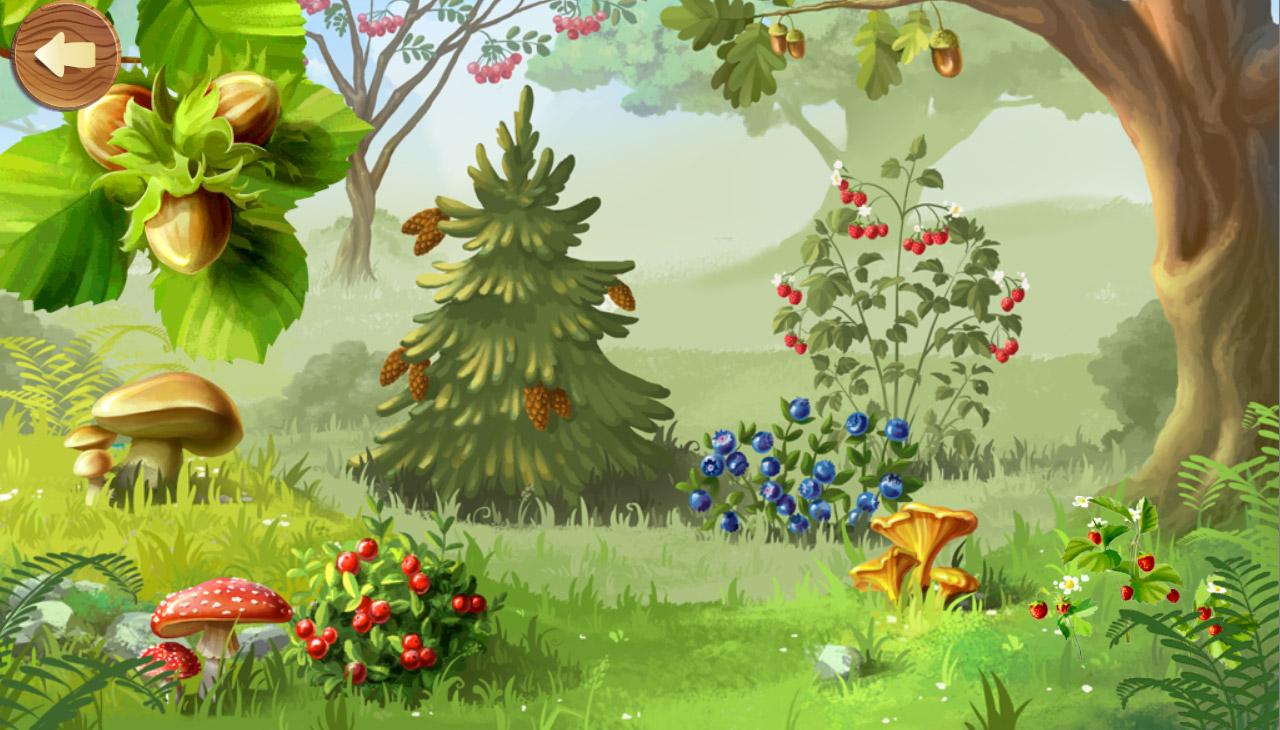 Краткосрочный летний проект в детском саду  с1.08.22-5.08.22.
«Лето красное — прекрасное»
Подготовили воспитатели старшей группы №11 «Светлячок» Посметухова. Л.Н. Карпова.Л.М.
Актуальность: лето — очень хороший сезон для общения детей с природой, это различные игры, наблюдение на свежем воздухе, это значительные возможности для познания детьми с окружающего мира. А август последний летний месяц и у него много своих существенных признаков, и народных праздников нашего народа.  Дети должны видеть связь природы и человека, обогащение этих знаний и понятий, закрепление гуманного и бережного взаимодействия с природой.


       Цель: обогащение и укрепление знания детей о летнем месяце августе, как о времени года, и его особенностях.
Задачи:
Формировать понятия дошкольников о сезонных изменениях, характерных чертах лето. 
Укреплять понятия дошкольников о летнем отдыхе, играх на свежем воздухе, труде людей в природе, подарках лета. 
Расширять понятия дошкольников о воздействии тепла, солнечного света на жизнедеятельность людей. 
-Развивать любовь к природе и труду взрослых, осторожное к ней отношение через наблюдение, беседы, чтение художественной литературы, экскурсии.

              Вид проекта: познавательный.
             Масштаб: краткосрочный (одна неделя).
             Участники: воспитатели и дети.
План реализации
Понедельник.
 -Беседа с рассматриванием илюстраций «Что ты, лето, принесло нам?»
 
-Загадки, поговорки о лете.

-Влияние тепла и света на жизнедеятельность людей, животных, птиц, насекомых и растений. Экспериментальная деятельность с настольной лампой и глобусом. 

Подвижные игры: «Карусель»,  «У медведя во бору», «Солнышко и дождик».
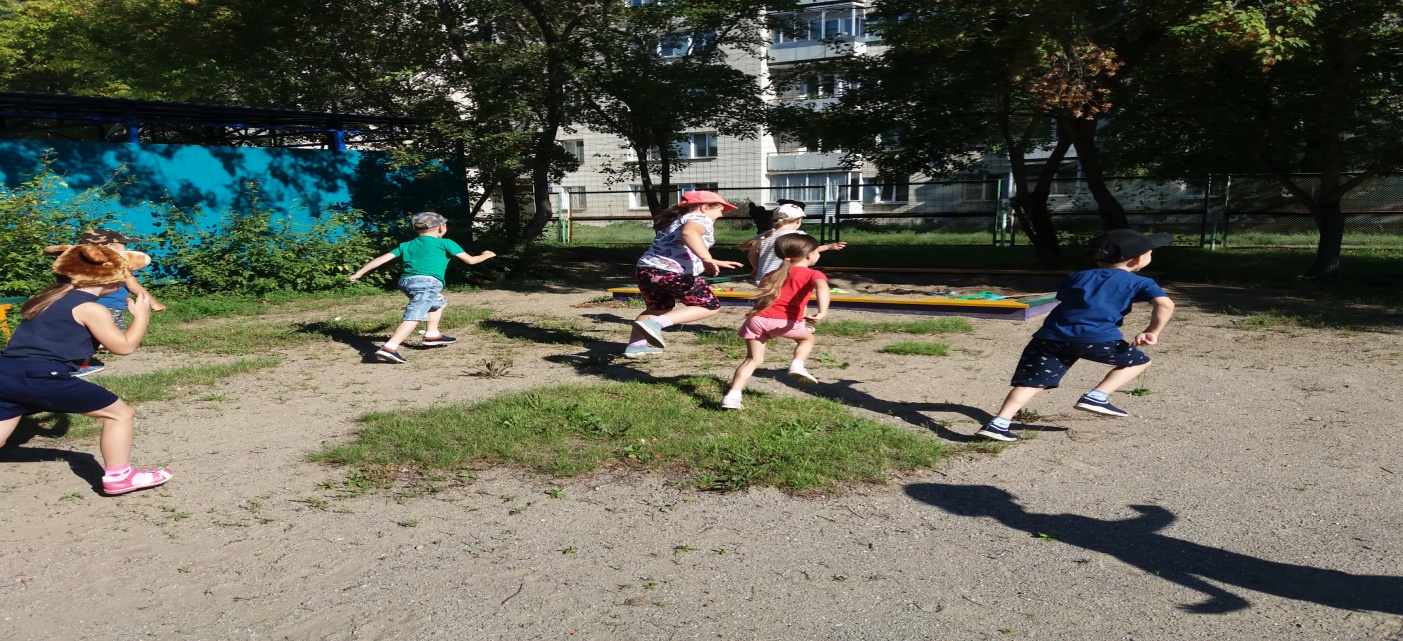 Вторник
-Беседа с детьми о православном праздники « Мария Магдалина, Громовой день»

-Проведение развлекательного мероприятия празднование праздника  «Мария Магдалина, Громовой день» 

-Дидактическая игра «Четвертый лишний»
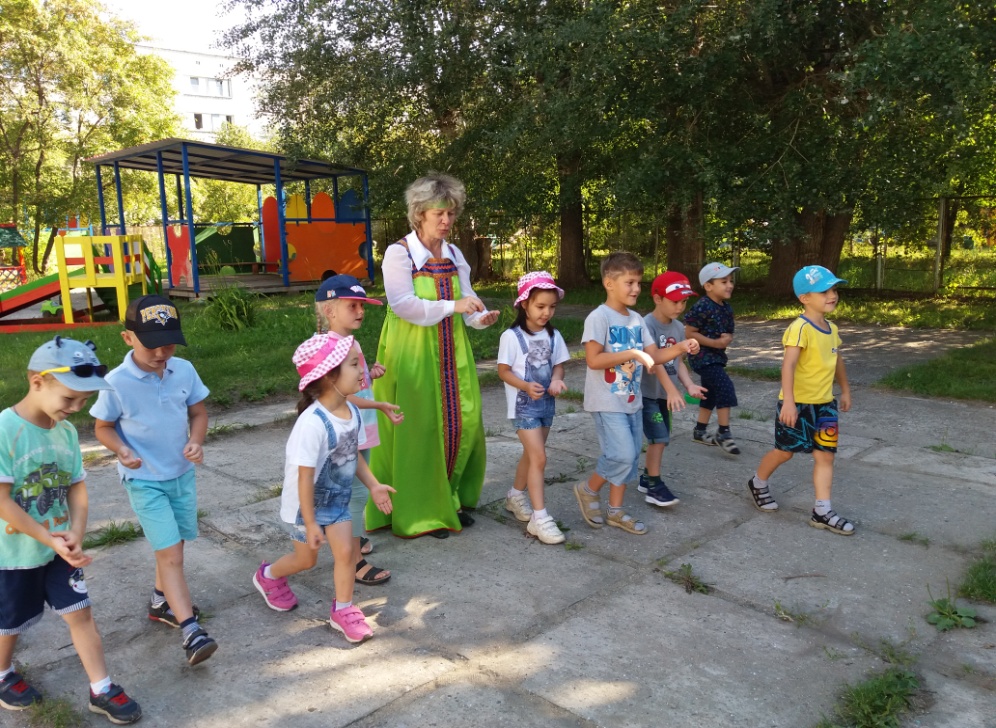 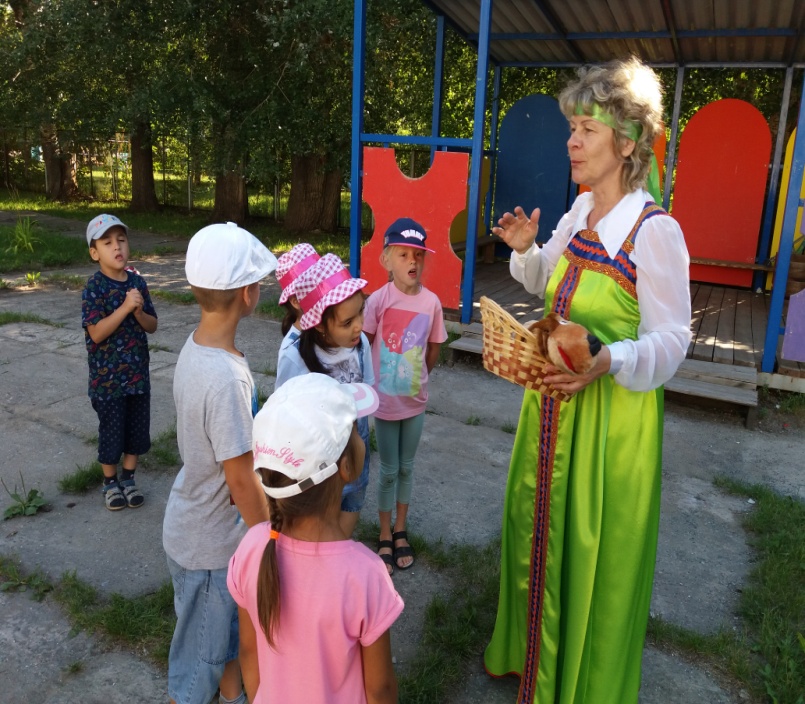 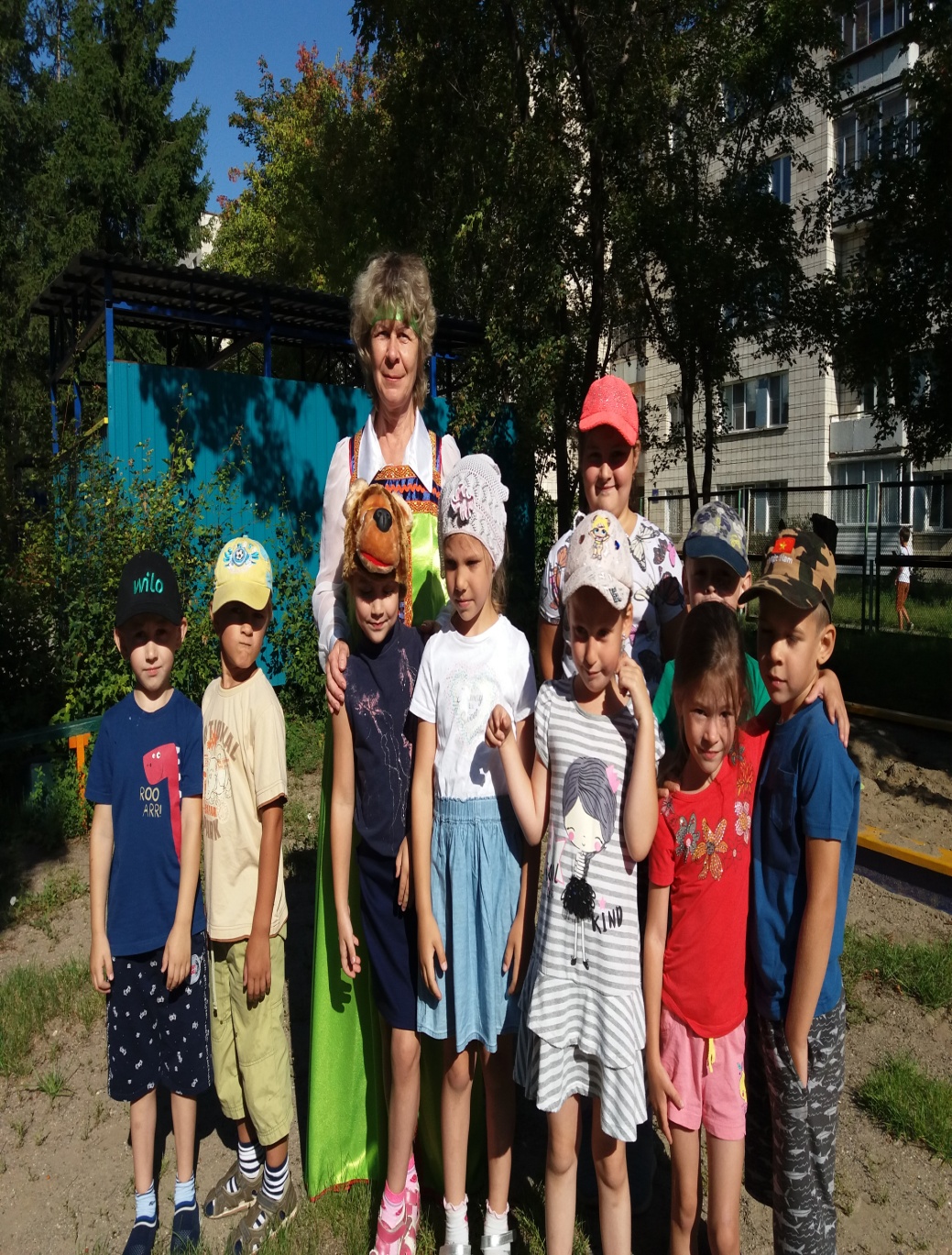 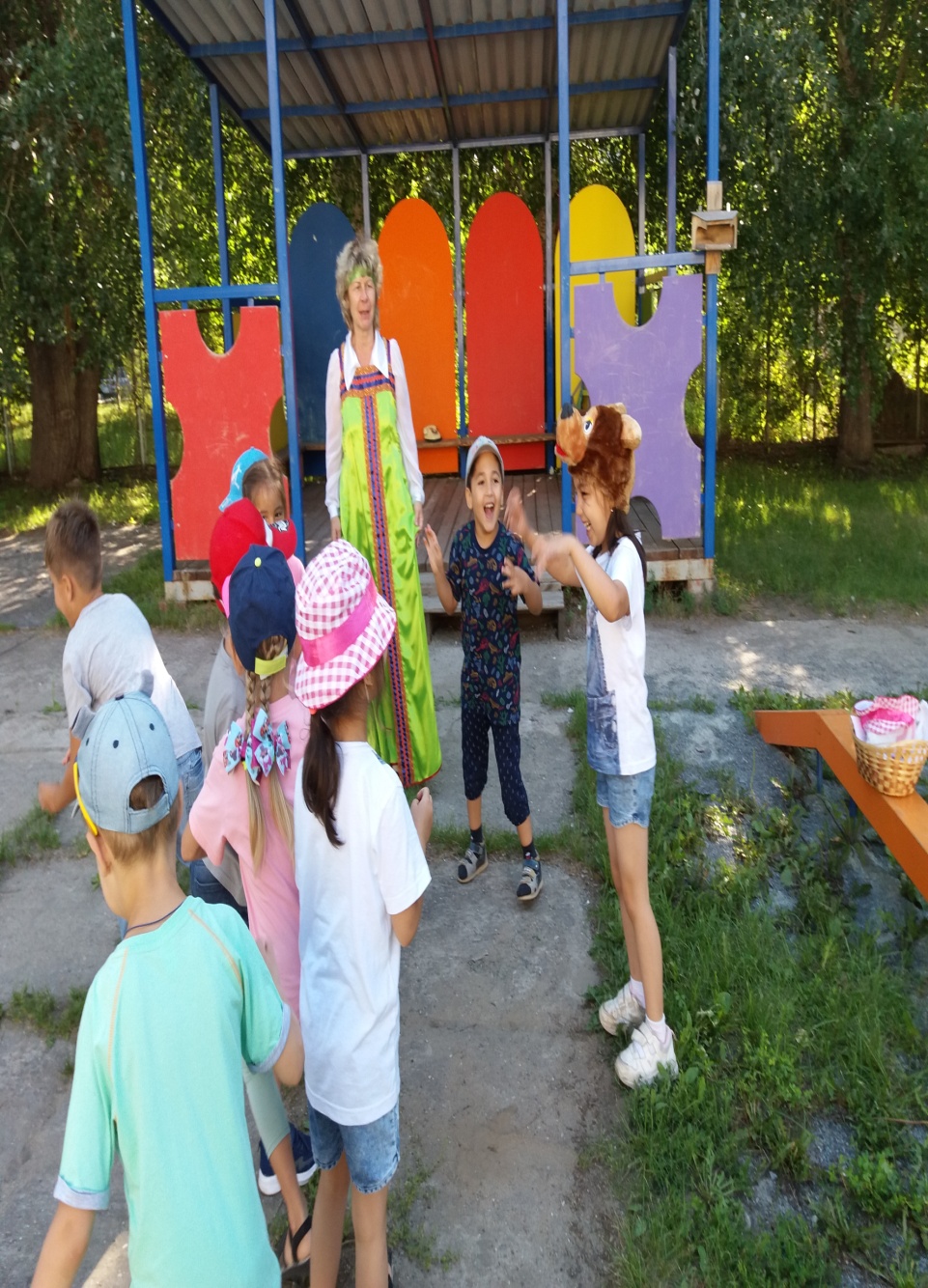 Среда 
-Чтение художественной литературы ; В. Катаев «Дудочка и кувшинчик»

Проведение развлекательного мероприятия празднование праздника  «Трофим Бессонник» 

Художественное творчество «Краски лета» (рисунки детей по жиланию)
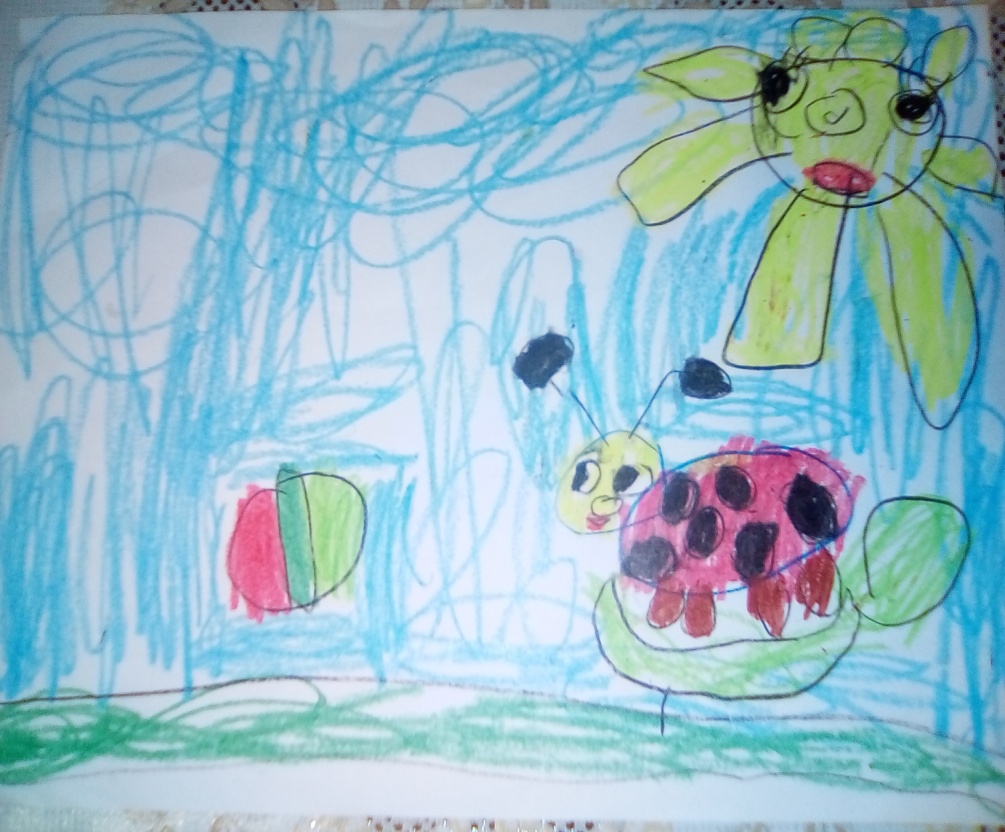 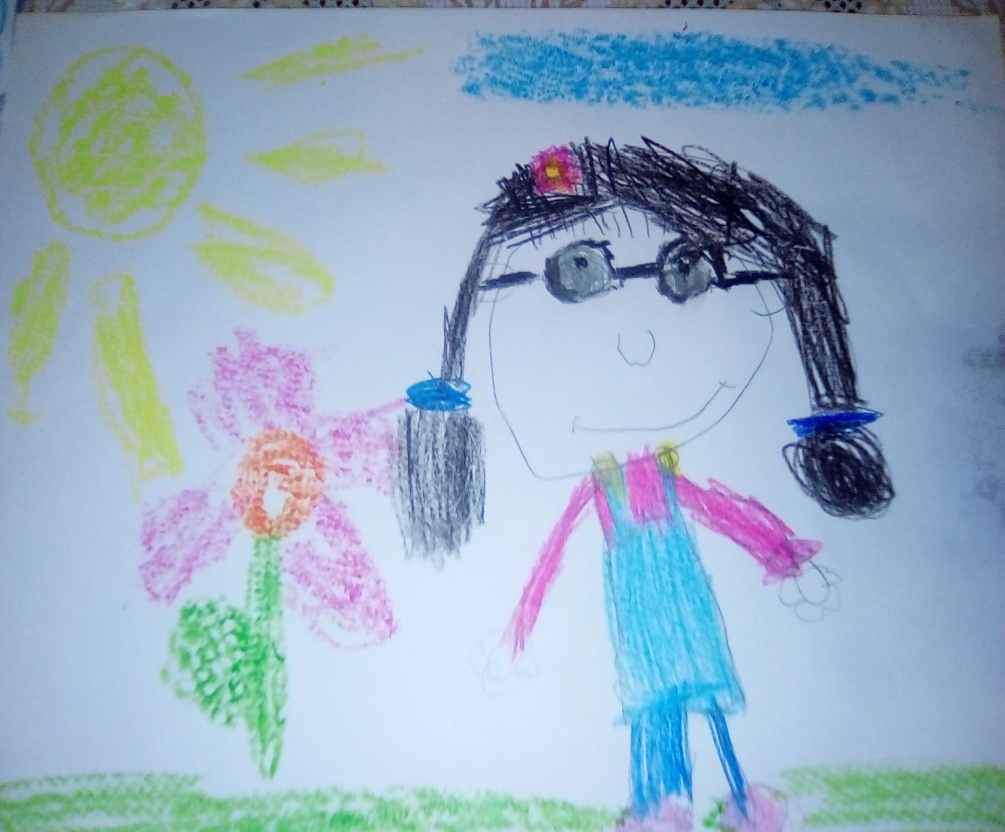 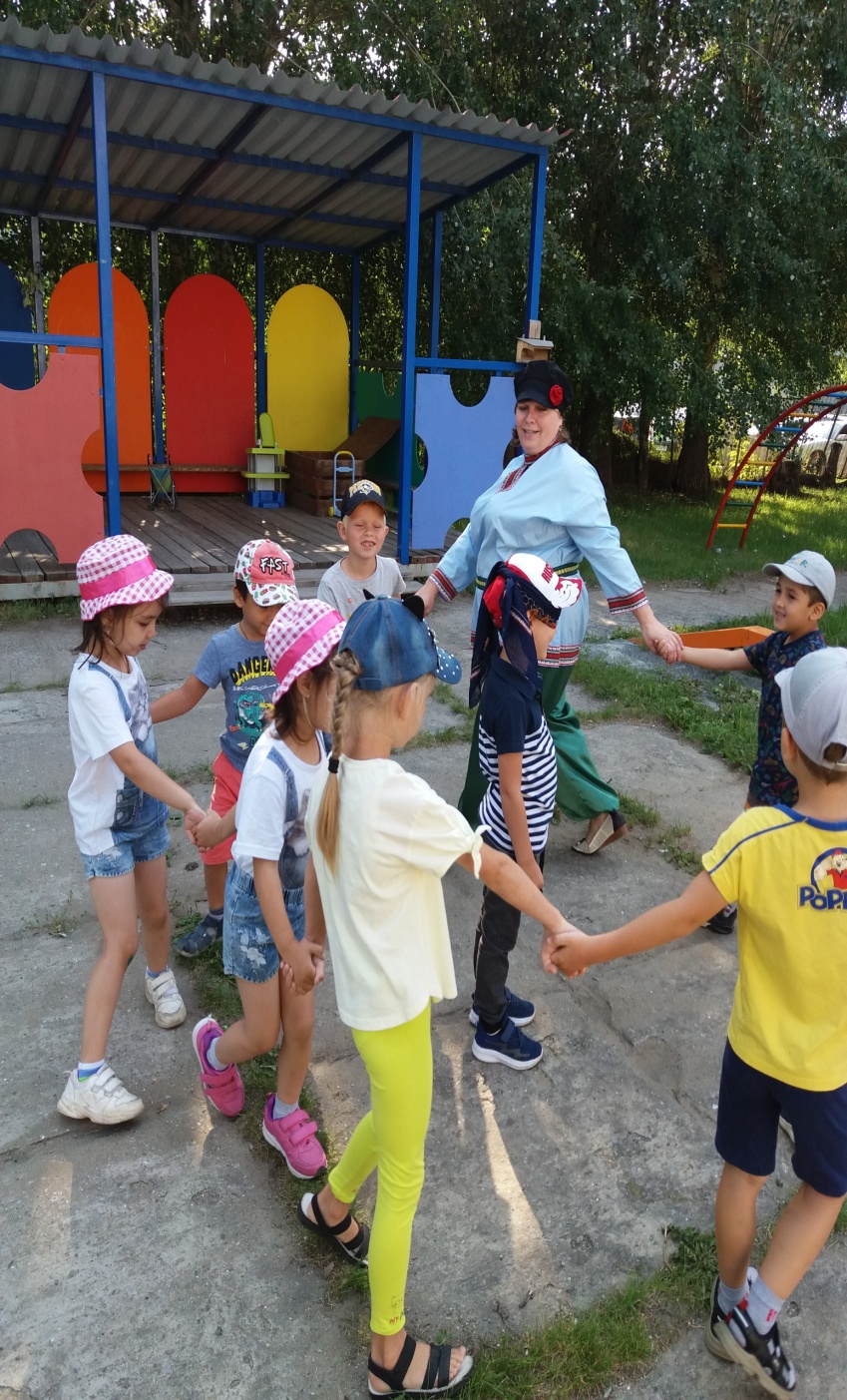 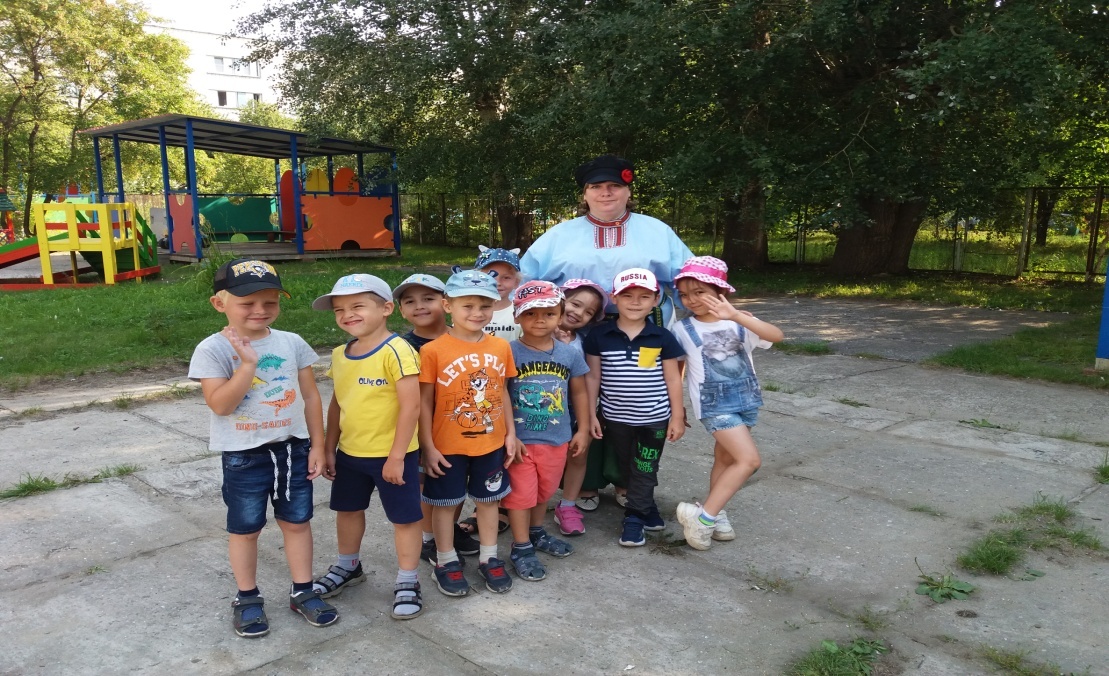 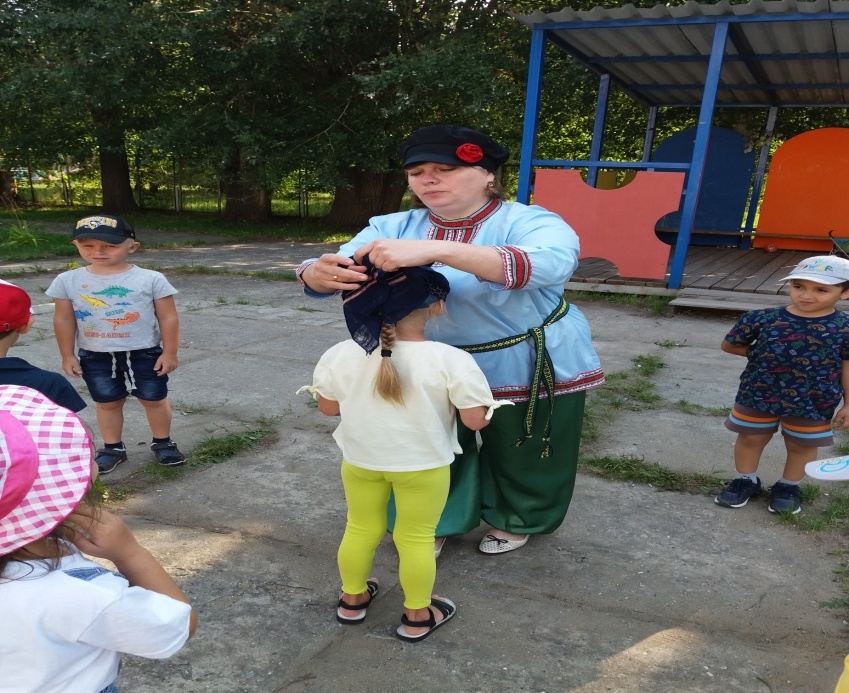 Четверг  
Беседа «Что растет в саду и огороде»

-Художественное творчество Рисование «Фрукты овощи нашего сада»

- Дидактические игры «Узнай по описанию», «Что изменилось?». 

-Подвижные игры «Пчелки и ласточки», «Заинька».
- Разучивание пословиц и поговорок о труде.                                                                         


«Хорошему хозяину день мал»                                                                                                   «Долго спать — добра не видать»                                                                                                                   «Долго спать — с долгом вставать»                                                                               «Ведь в страду одна забота — не стояла бы работа»
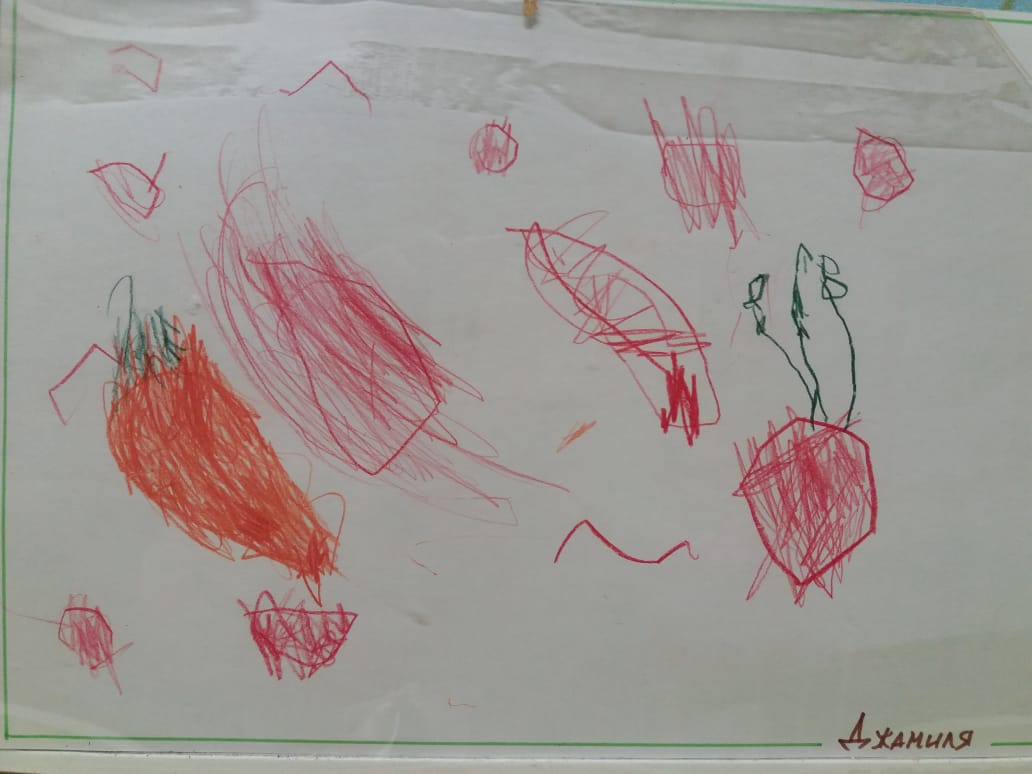 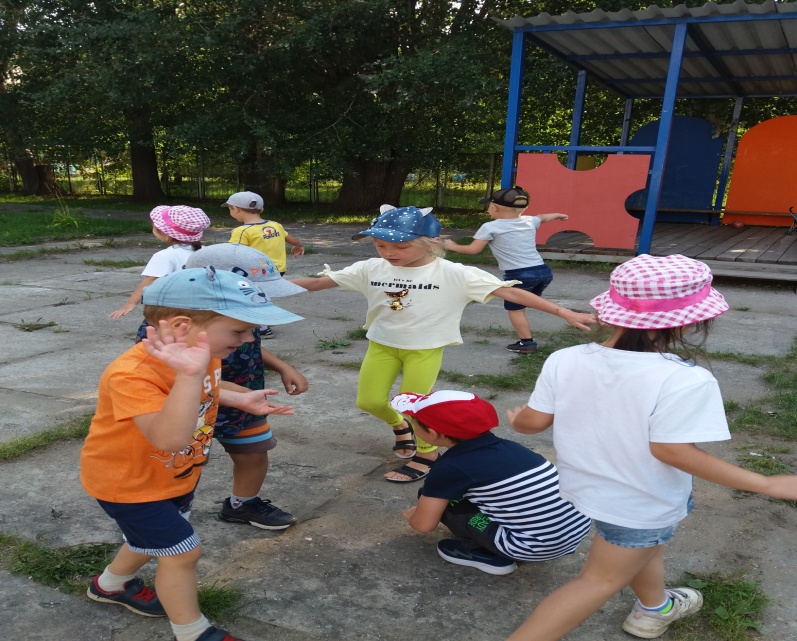 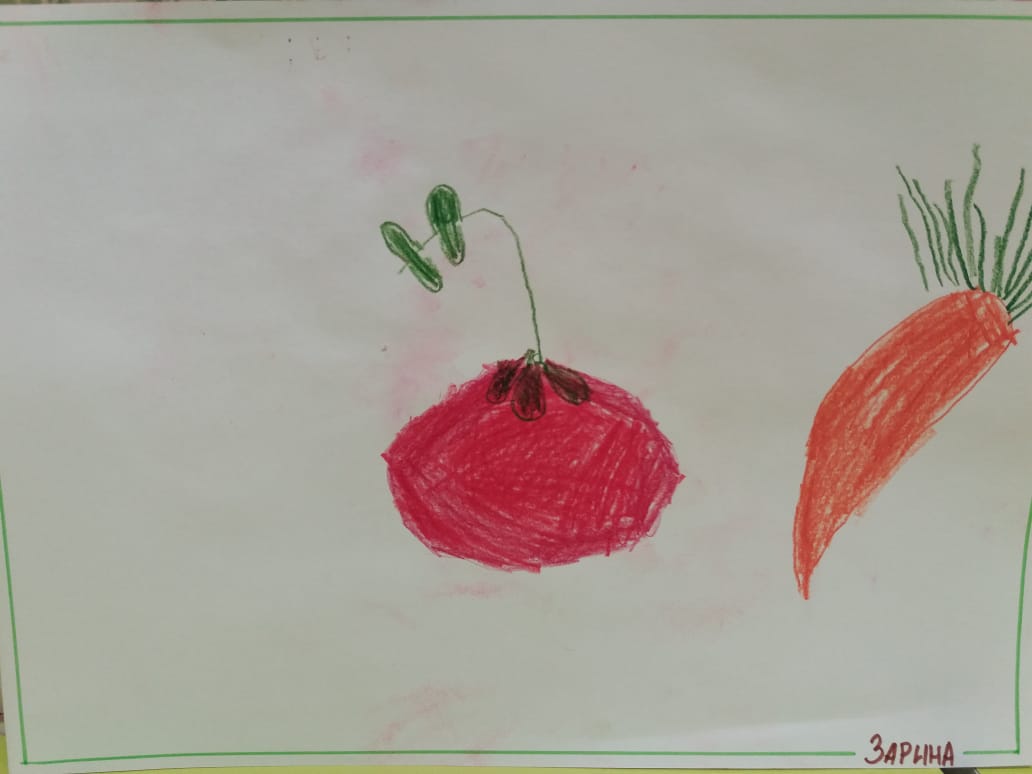 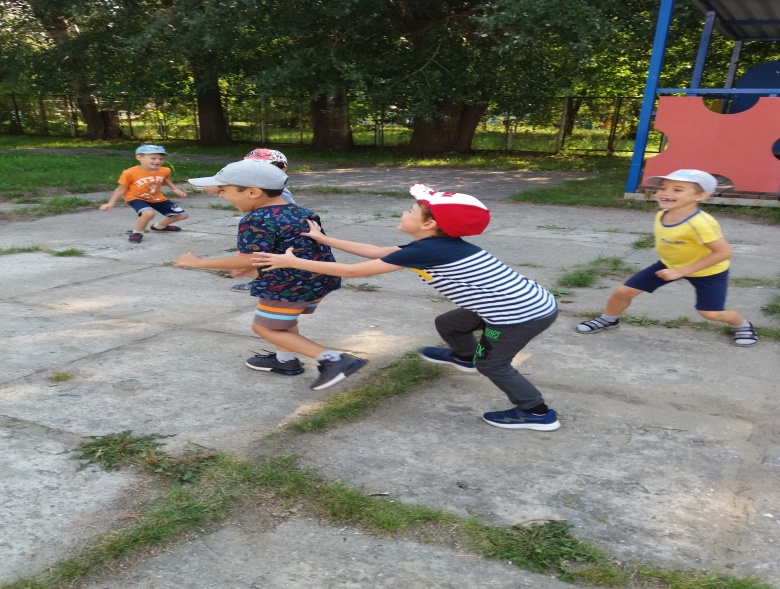 Пятница
Беседа с детьми «Наша семья кормилица» 
Составление рассказа  «Чем мне запомнилось лето?» 
Лепка из пластилина «Овощи и фрукты»
Работа с лэтбуком  «Лето»
Сюжетно ролевая игра «Мы едим на дачу»
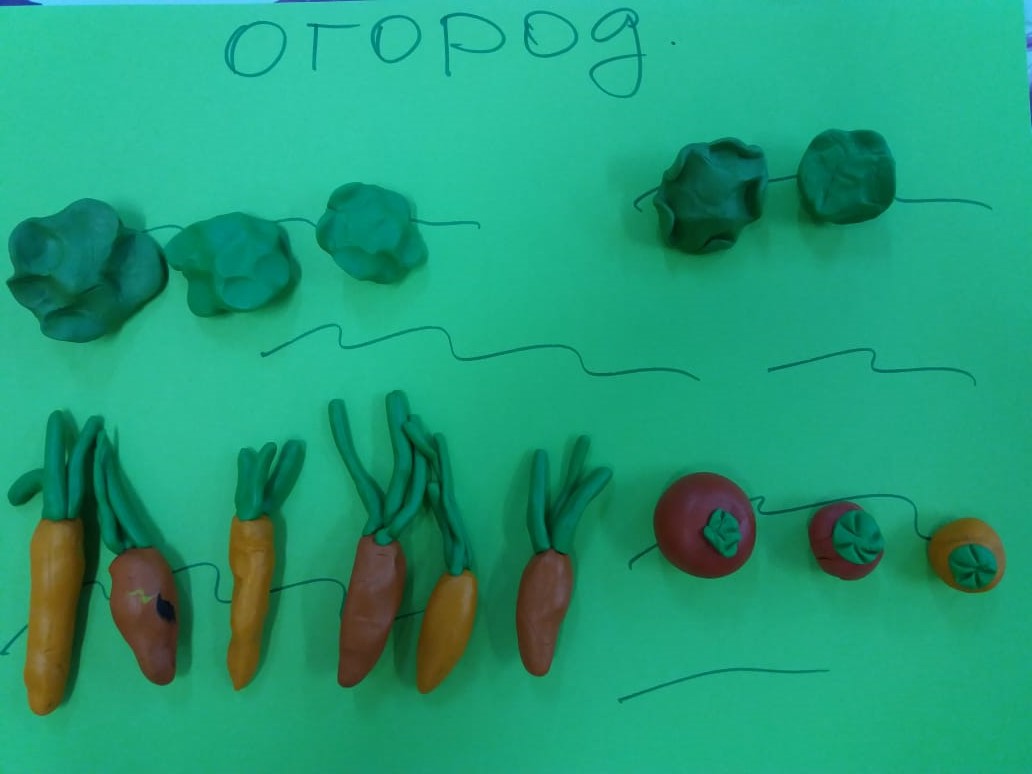 Ожидаемый результат:
1. Приучение дошкольников к экологической культуре.
2. Приобретение детьми новых знаний и мнений об окружающем мире; получение сведений о безопасном поведении в природе.
3. Оздоровление и развитие физического здоровья детей.
4.Дальнейшее развитие самостоятельности, инициативности, любознательности и познавательной активности детей.